AIKA
AIKA
viikonpäivät, kuukaudet, vuodenajat 		  s.3
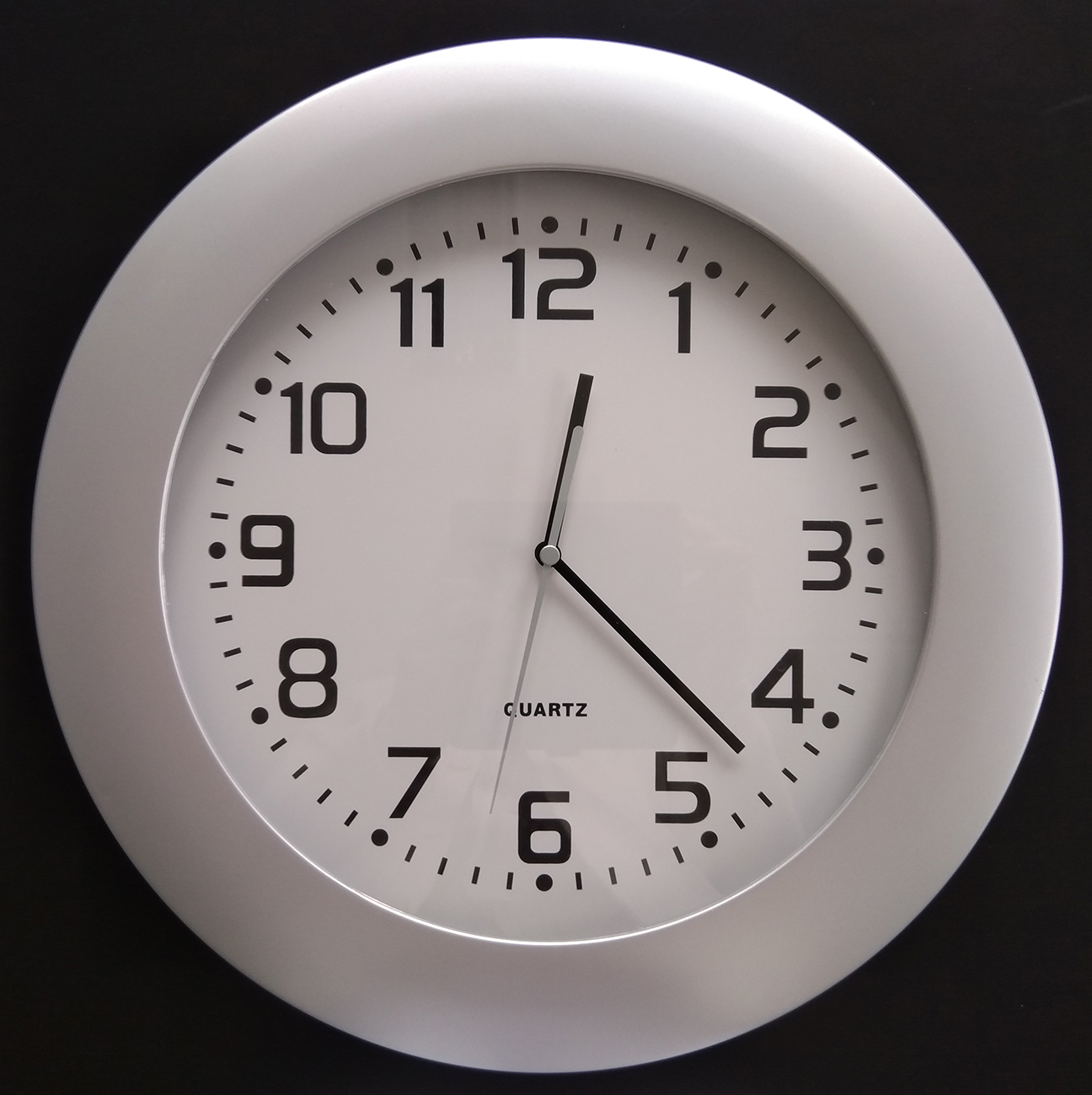 Mikä päivä tänään on?
Milloin näemme seuraavan kerran?
Nyt on ….
Paljonko kello on?
Milloin se tapahtui?
1
viikonpäivät
kuukaudet
vuodenajat
mennyt
tuleva
yleiset
maanantai
tammikuu
kevät
äsken
kohta
viikonpäivä
tiistai
helmikuu
kesä
eilen
huomenna
viikonloppu
keskiviikko
maaliskuu
syksy
toissapäivänä
ylihuomenna
viikko
torstai
huhtikuu
talvi
viime viikolla
ensi viikolla
kuukausi
perjantai
toukokuu
viime kuussa
ensi kuussa
vuosi
lauantai
kesäkuu
viime vuonna
ensi vuonna
sunnuntai
heinäkuu
aikaisemmin
myöhemmin
aamu
elokuu
kauan sitten
aamupäivä
syyskuu
päivä
lokakuu
iltapäivä
marraskuu
ilta
joulukuu
yö
2
3
Mihin kellonaikaan?
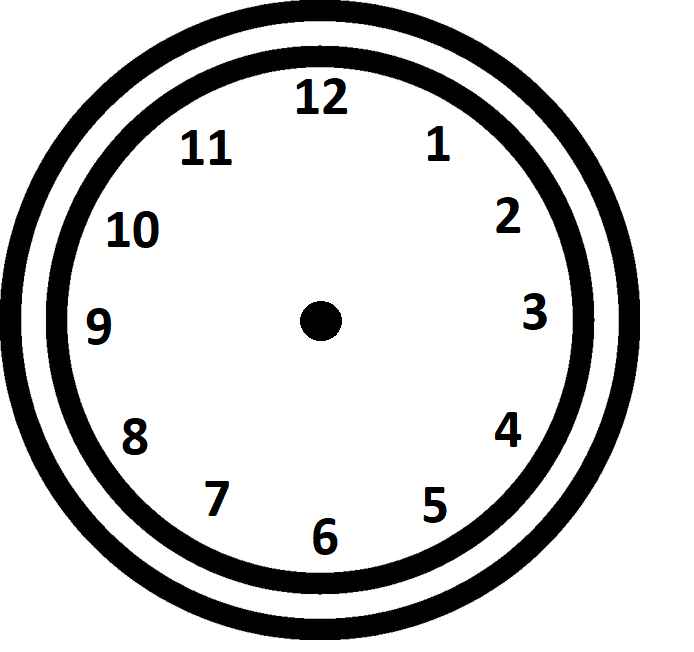 4
5
Tyhjiä ruutuja
7
6